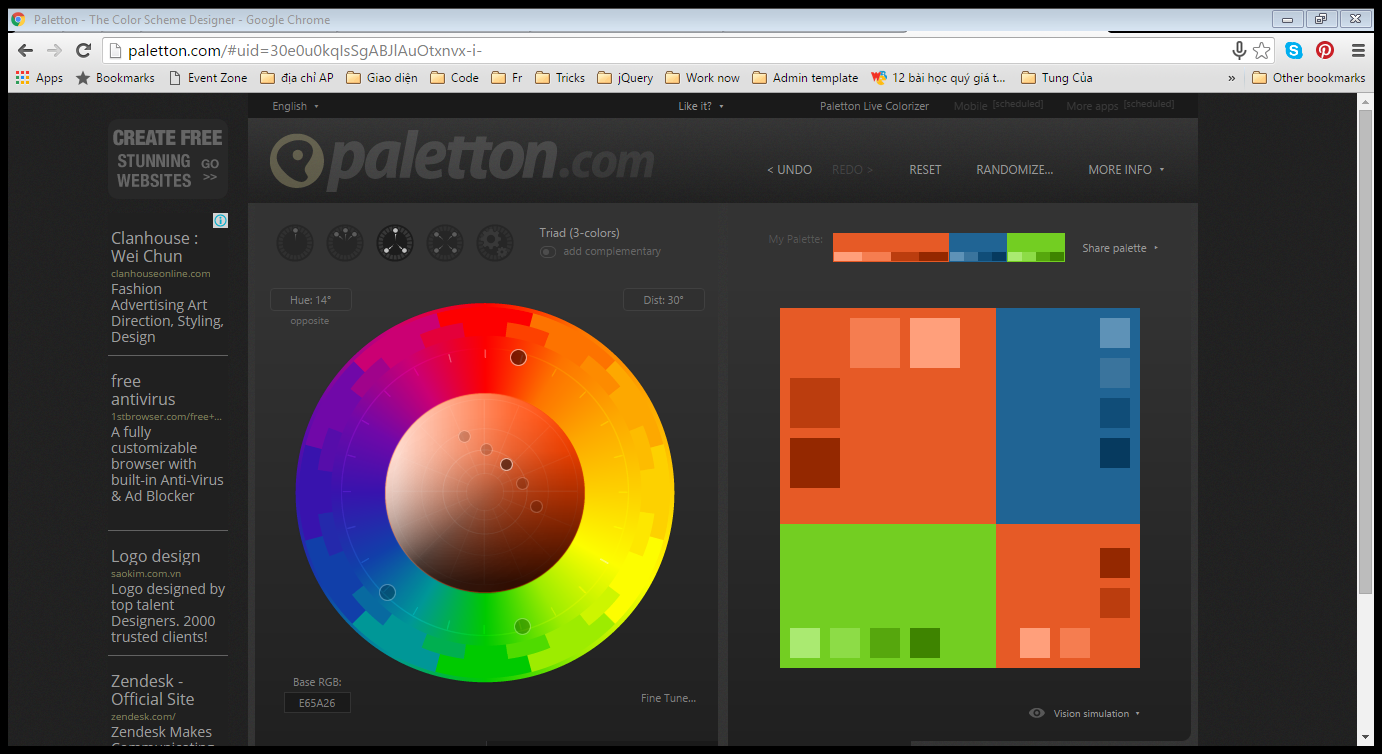 Eventzone
Only one zone for all Activities. Promote, manage, and host successful events
Instructor
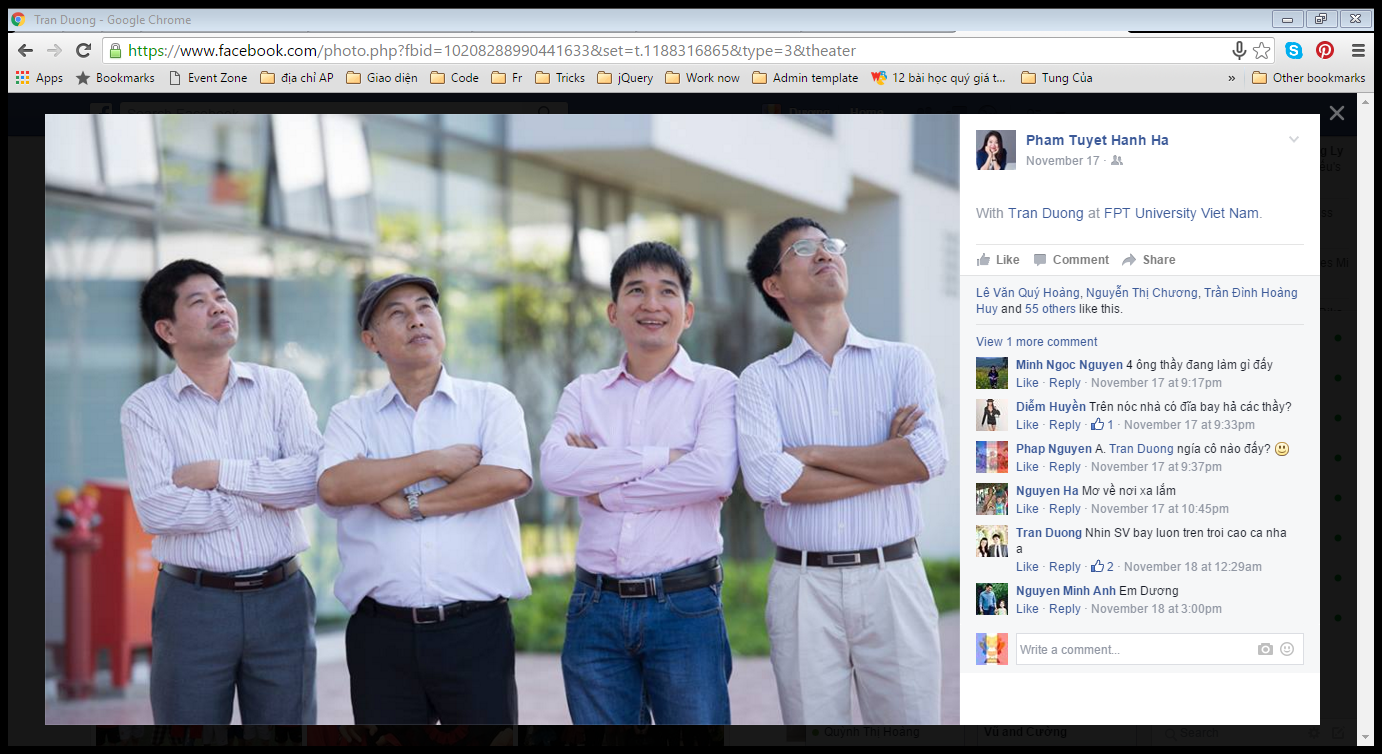 Tran Binh Duong
Member
Phan Thanh Vũ
Nguyễn Thị Chương
Nguyễn Văn Cường
Nguyễn Sen Hà
Nguyễn Ngọc Dương
Project Leader
Team Member
Technical Leader
Testing Leader
Designer Leader
Dương Thị Lan Anh
Team Member
Table of Content
1. Overview
2. Project Management
概要
3. Requirements Specification
プロジェクト管理
4. Software Design
要求仕様
5. Testing
ソフトウェア設計
6. Summary
テステ
7. Demo – Q&A
サマリー
デモ
1. Overview - 概要
Idea
Why choose this idea?
Why Events
What is an Event?
Is the Event Industry Growing?
Event Industry in Vietnam
Event Marketing Trend
Why Live Streaming
Literating System
Proposal System
アイデア
なぜこのアイデアを選択しますか。
なぜエベント？
エベントは何ですか？
イベント産業が増えていますか？
ベトナムでイベント産業
イベントマーケティングの傾向
なぜ生放送する？
在のウェブサイト
提案
1. Overview - 概要
1.1   Idea -アイデア
Difficulties when trying to participate in different events
Difficulties in real life to participate: distance, works,..
Various sources to search but they all have SAME INFORMATION
Not supporting live from events for people from other places to watch
Want to learn something about events before participating in

Idea of a search, review and provide information for events online.
1. Overview - 概要
1.2   Why choose this idea? - なぜこのアイデアを選択しますか。
Why build a search, review and provide information website

New trends of technology world
In Vietnam: Foody, Lozi (food), Molo (Movie), Vinalo (Location)
In Others Countries: Yelp (Places), TripAdvisor (Tourism), Pitchfork (Music)
Content built by user -> Great communcation among them
1. Overview - 概要
1.3   Why Events - なぜエベント？
Why Events?

What is an Event?
An event can be defined as any public gathering of people for a purpose. The events industry can be divided into three main sectors, based along content lines:
Sport
Meetings/Conference/Expos (Business)
Cultural /Arts/Music
Events are staged both for profit and non-profit, by business, government or community. Events can be held for commercial, celebratory, entertainment or specific reasons and or causes.
1. Overview - 概要
1.3   Why Events - なぜエベント？
Why Events?

Is the event industry growing?
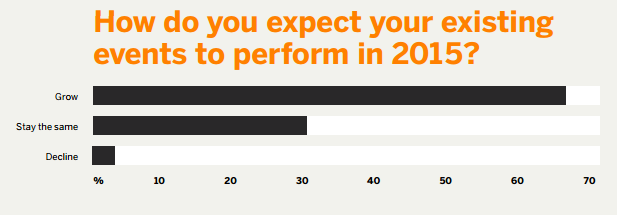 1. Overview - 概要
1.3   Why Events - なぜエベント？
Why Events?

Is the event industry growing?
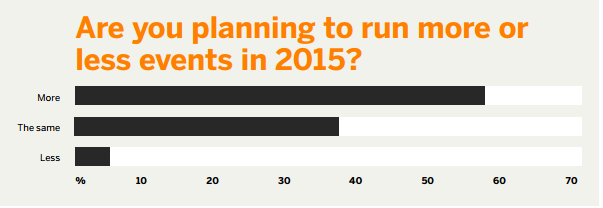 1. Overview - 概要
1.3   Why Events - なぜエベント？
Why Events?

Event Industry in Vietnam
Average annual spending more businesses $ 15 billion in various events such as customer conference, introduced showroom (Data source of market research FTA)
is growing rapidly with an estimated 30% of new companies are appearing on the market, there are now more than 20 professional events organizing companies and hundreds of advertising business companies
1. Overview - 概要
1.3   Why Events - なぜエベント？
Why Events?

Event Marketing Trend
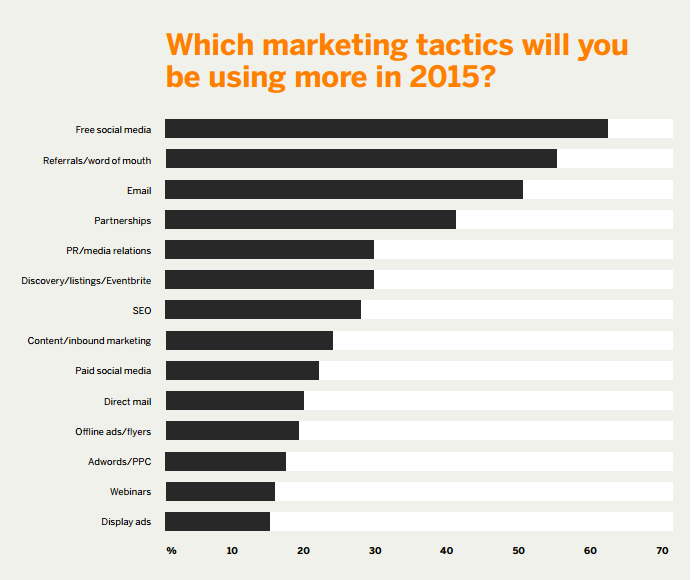 1. Overview - 概要
1.3   Why Events - なぜエベント？
Why Events?

Why live streaming?

Timeliness
Cost efficient
More audience engaged
Simple
Reach target audience
1. Overview - 概要
1.3   Why Events - なぜエベント？
Why Events?

Literating System

Sukienhay.com
Talktv.vn
Eventbrite.com
Livestream.com
1. Overview - 概要
1.3   Why Events - なぜエベント？
Why Events?

Proposal system
2. PROJECT MANAGEMENT PLAN - プロジェクト管理
Software Process Model
ソフトウェ アプロセス モデル

Project Organization

Project Schedule

Project Resource





Risk Management

Configuration Management

Quality Management

Communication Management
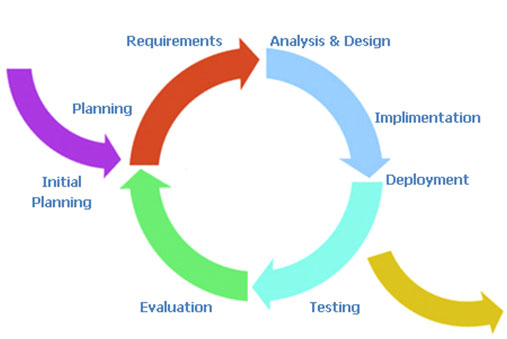 Human Resource

Software and Tools
2. PROJECT MANAGEMENT PLAN - プロジェクト管理
Software Process Model

Project Organization
プロジェクト組織

Project Schedule

Project Resource





Risk Management

Configuration Management

Quality Management

Communication Management
Human Resource

Software and Tools
2. PROJECT MANAGEMENT PLAN - プロジェクト管理
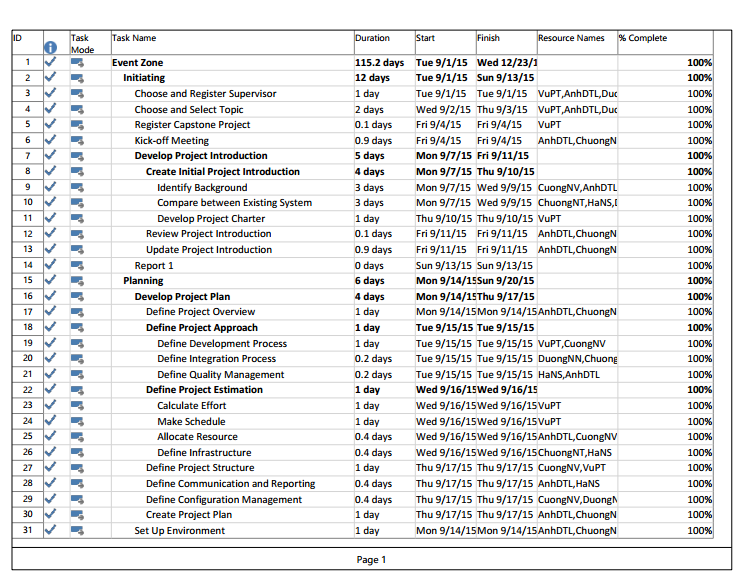 Software Process Model

Project Organization

Project Schedule
プロジェクトのリソース

Project Resource





Risk Management

Configuration Management

Quality Management

Communication Management
Human Resource

Software and Tools
2. PROJECT MANAGEMENT PLAN - プロジェクト管理
Software Process Model

Project Organization

Project Schedule

Project Resource
プロジェクトのリソース





Risk Management

Configuration Management

Quality Management

Communication Management
Human Resource
工数

Software and Tools
2. PROJECT MANAGEMENT PLAN - プロジェクト管理
Software Process Model

Project Organization

Project Schedule

Project Resource
プロジェクトのリソース





Risk Management

Configuration Management

Quality Management

Communication Management
Human Resource

Software and Tools
ツールと インフラストラクチャ
2. PROJECT MANAGEMENT PLAN - プロジェクト管理
Software Process Model

Project Organization

Project Schedule

Project Resource





Risk Management
リスク管理

Configuration Management

Quality Management

Communication Management
Human Resource

Software and Tools
2. PROJECT MANAGEMENT PLAN - プロジェクト管理
Software Process Model

Project Organization

Project Schedule

Project Resource





Risk Management

Configuration Management
コンフィグレーション管理

Quality Management

Communication Management
Human Resource

Software and Tools
2. PROJECT MANAGEMENT PLAN - プロジェクト管理
Software Process Model

Project Organization

Project Schedule

Project Resource





Risk Management

Configuration Management

Quality Management
品質管理

Communication Management
Human Resource

Software and Tools
2. PROJECT MANAGEMENT PLAN - プロジェクト管理
Software Process Model

Project Organization

Project Schedule

Project Resource





Risk Management

Configuration Management

Quality Management

Communication Management
コミュニケーション 管理
Human Resource

Software and Tools
3. Software Requirements Specification - 要求仕様
3.1. システムのユーザ  -   System Users
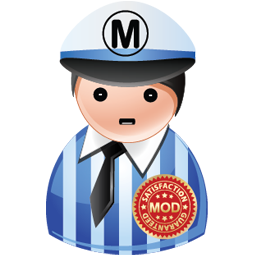 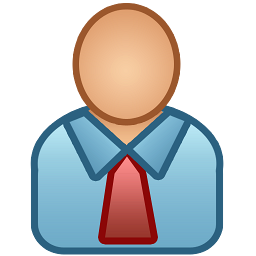 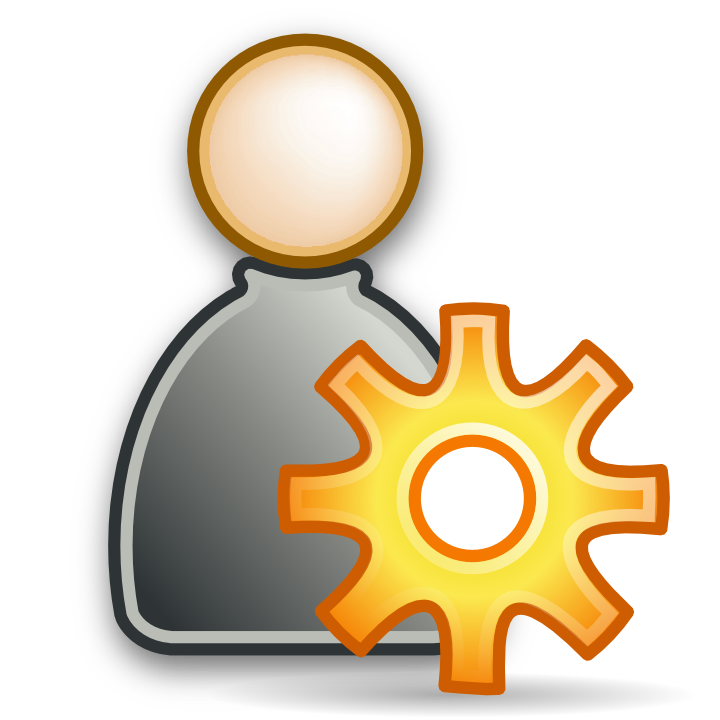 ユーザー
User
モデレータ Moderator
管理者
Administrator
2役者があります - There are 3 main actors
3.2. 機能要求  -   Functional Requirements
User Module
アカウントの管理  -  Account management module (Sign In, Sign Out, Sign Up, View Profile, Edit Profile)
コモン·モジュール  -  Common module (Search, Create event, Edit Event, Create Live Streaming Link, Add Video, Add Image, Appeal)
プラクティス·マネージメント -  Social Module (Like, Dislike, Follow & Unfollow Event, Follow & Unfollow Category, Share, Report, View Video of Events, View Image of Events)
User : 2 types registered and unregistered
3.3. 非機能要求  -   Non-Functional Requirements
Moderator Module
	Manage Events
	Manage Report / Appeal
	Manage Users
	View Statistic
Admin Module
Manage Moderators: (Set / Unset) Moderators
3.3. 非機能要求  -   Non-Functional Requirements
ユーザーインターフェース   -  User Interfaces

友好的で簡単な界面   -   Friendly and simply interface
色が上品で、派手ではありません  -   The color is elegant, not flashy
言語は英語です  -    Language is English
データセキュリティ機能と高いパフォーマンスを確認しなければなりません - Ensure data security capabilities, high performance
開発の可能 - Scalability system
3.3. 非機能要求  -   Non-Functional Requirements
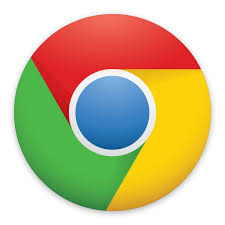 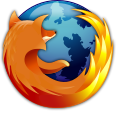 ソフトウェア要求
Software Requirements
ハードウェア要求 
Hardware Requirements

ラップトップは インターネット接続があります。
 PC, Laptop with internet connection.
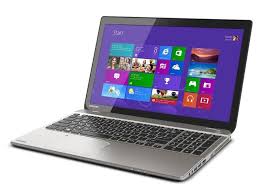 4. Software Design - ソフトウェア デザイン
4.1. テクノロジー と 理由  -  Technology & Reason
主なテクノロジー  -  Core Technology:
 MVC .NET
 SQL Server 2012 
サブテクノロジー -  Sub Technology:
 Bootstrap
 SignalR
 Quartz
理由 - Reason:
EZシステムと一致する
	     Consistent with FAP system 
MVCモデルに基づいて設計
  Designed according to the MVC Model
4.2. アーキテクチャ表現  -   Architecture Representation
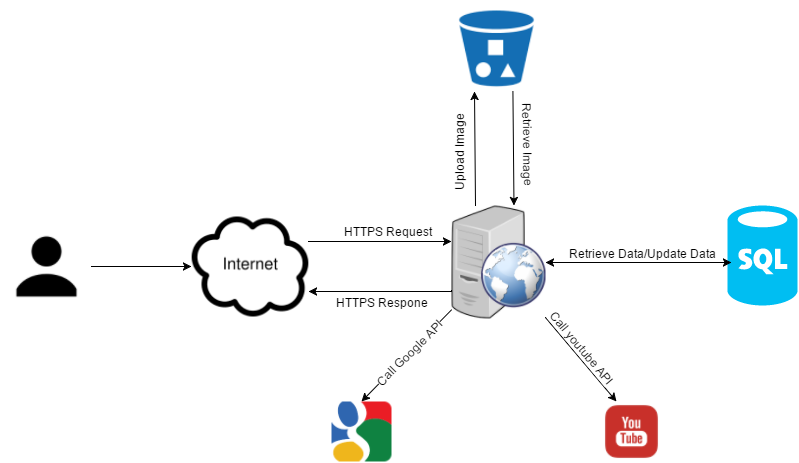 EZシステム全体のアーキテクチャ - EZ system overall architecture
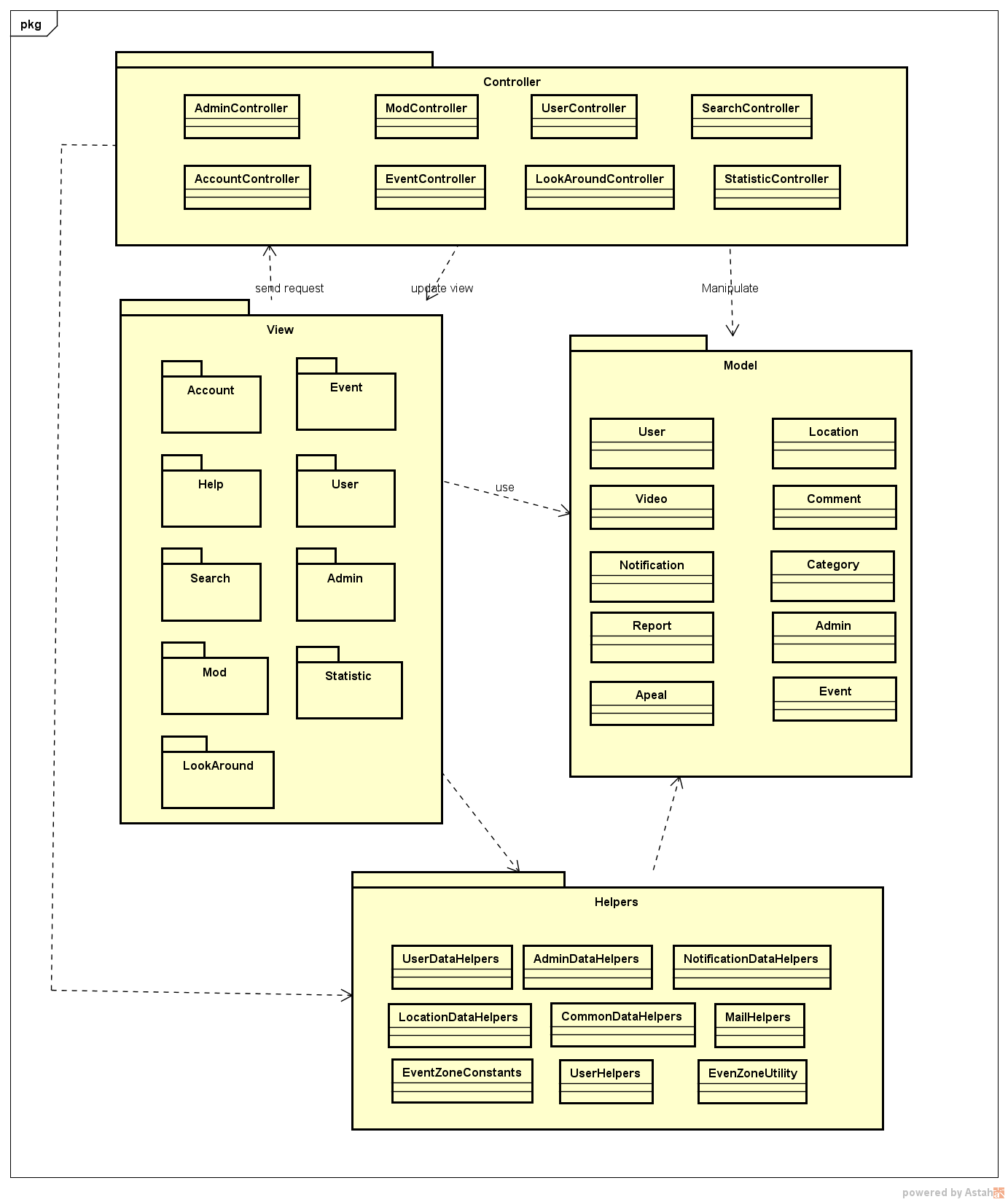 4.3. パッケージ ビュー  -   Package View
パッケージ ビュー 
Package View
4.4. Screen Design - 画面設計
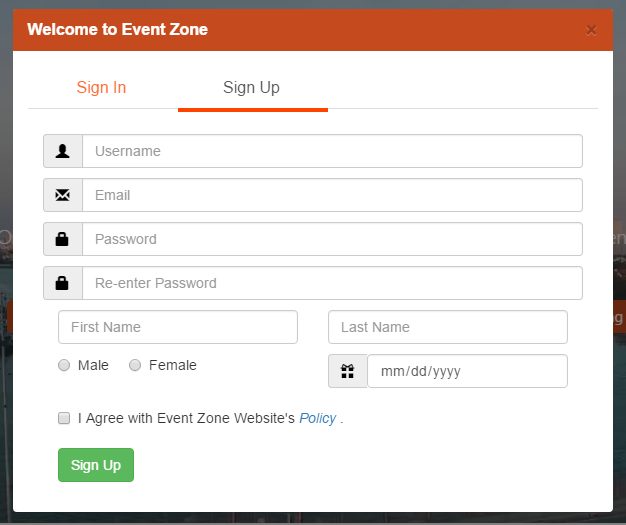 Some sample images of Screen Design
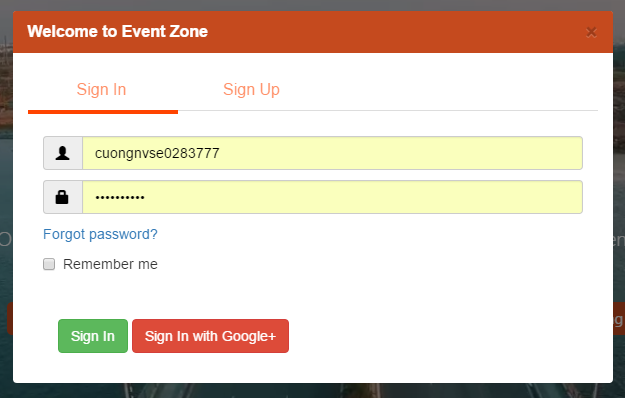 Sign In
Sign Up
4.4. Screen Design - 画面設計
Create an event Screen
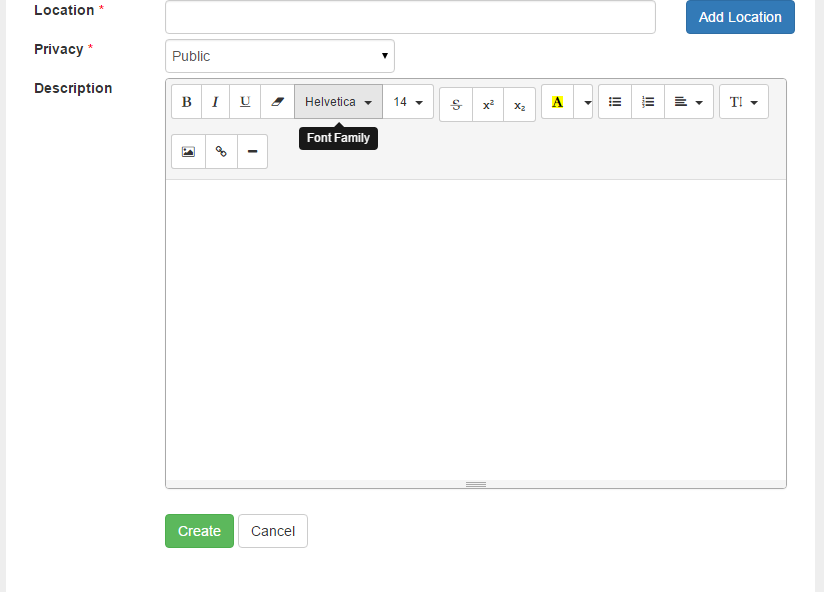 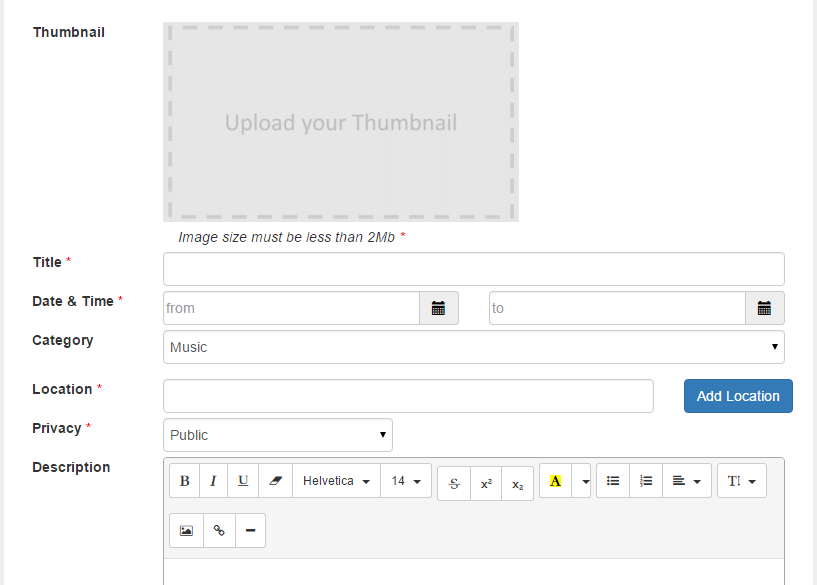 Basic info
Event’s Description
4.4. Screen Design - 画面設計
Add a video or a live streaming link
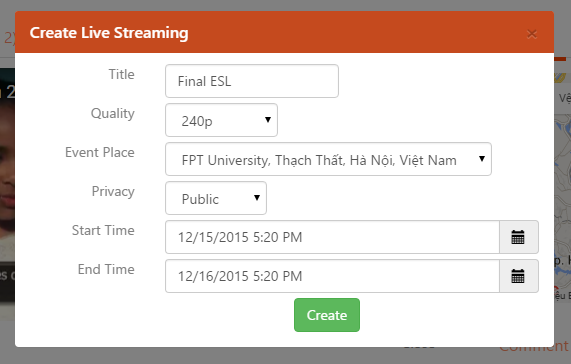 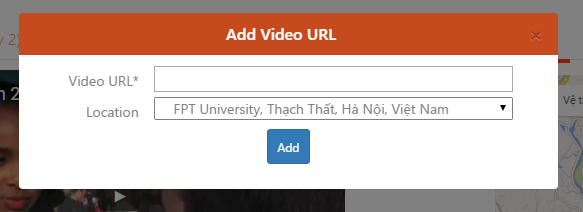 Add a video link
Add a Live Streaming link
4.4. Screen Design - 画面設計
Admin’s Management Screen
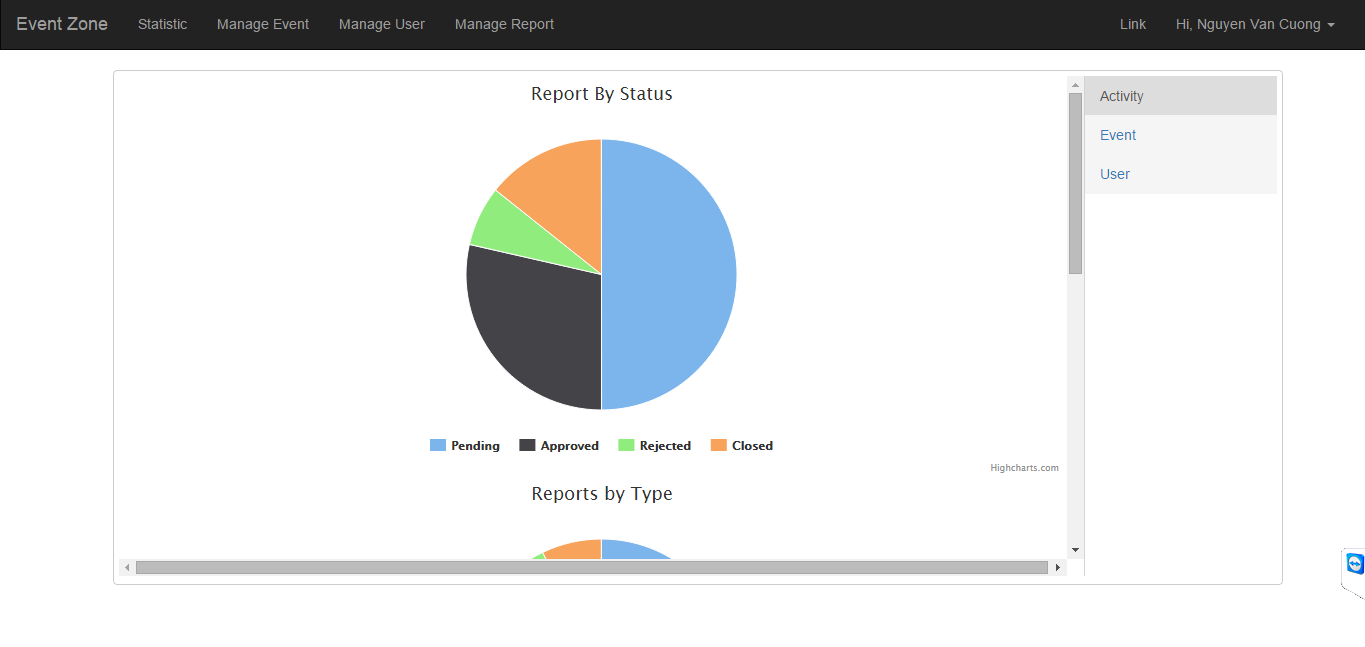 Statistic
4.4. Screen Design - 画面設計
Admin’s Management Screen
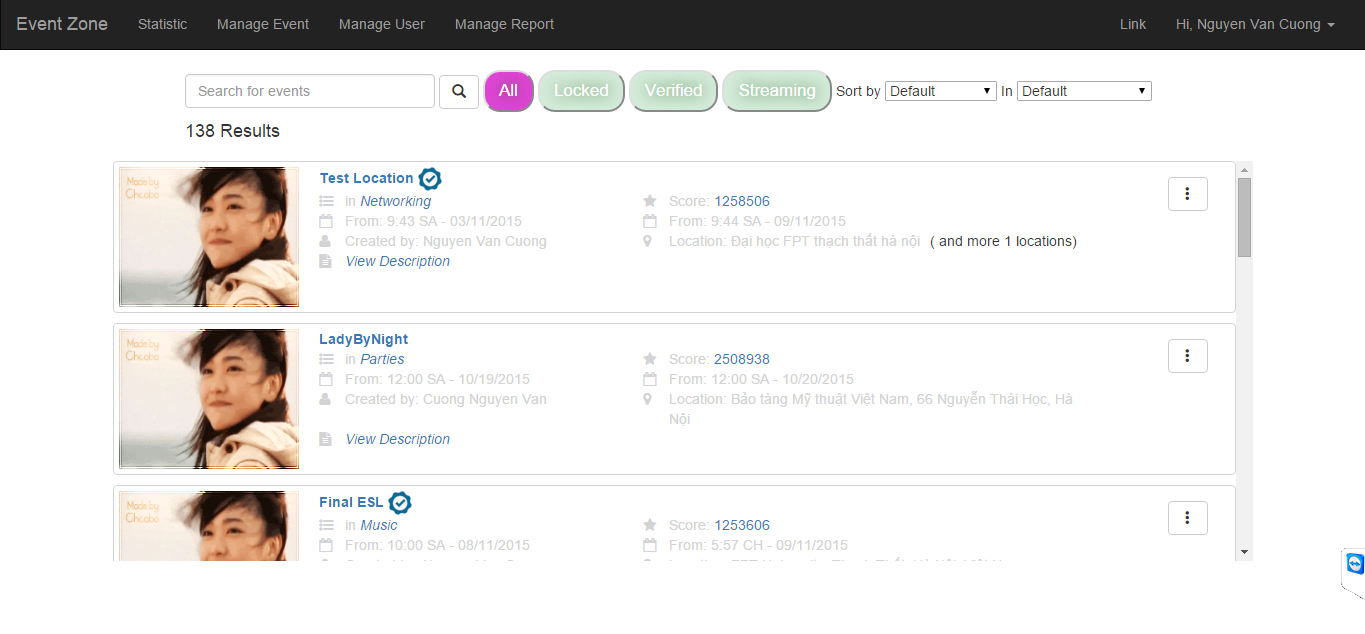 Manage Event
4.4. Screen Design - 画面設計
Admin’s Management Screen
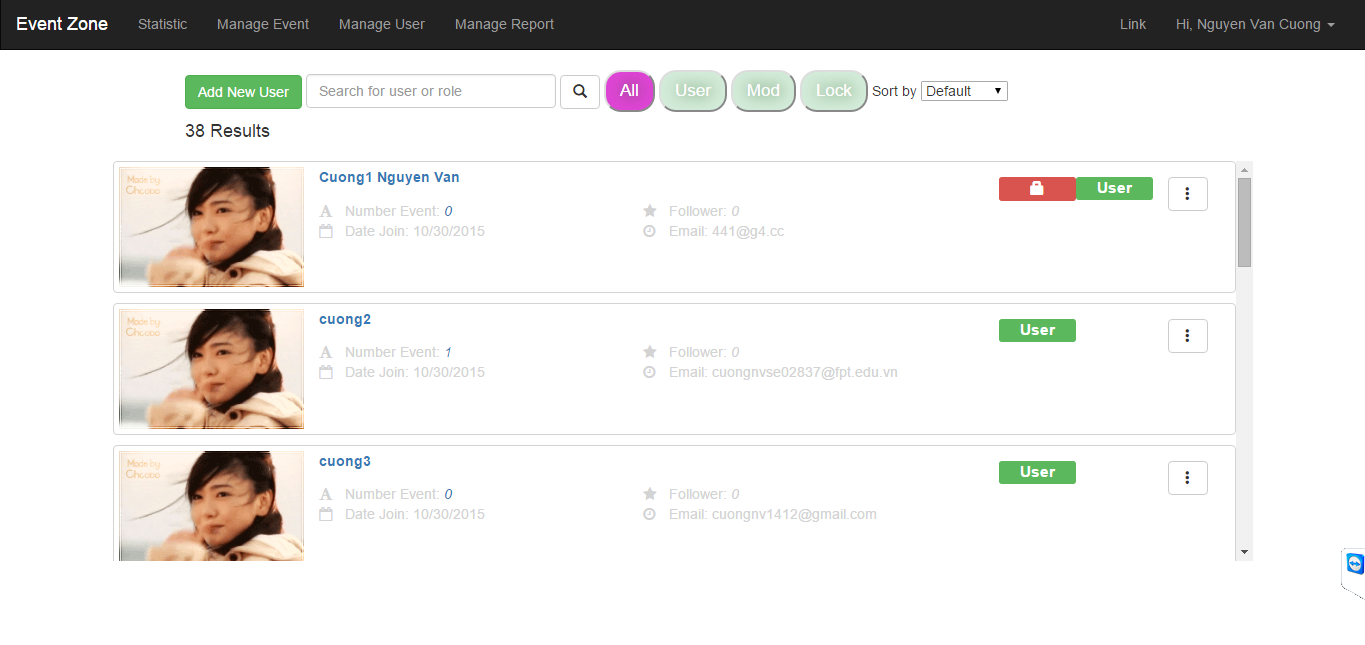 Manage User
4.4. Screen Design - 画面設計
Admin’s Management Screen
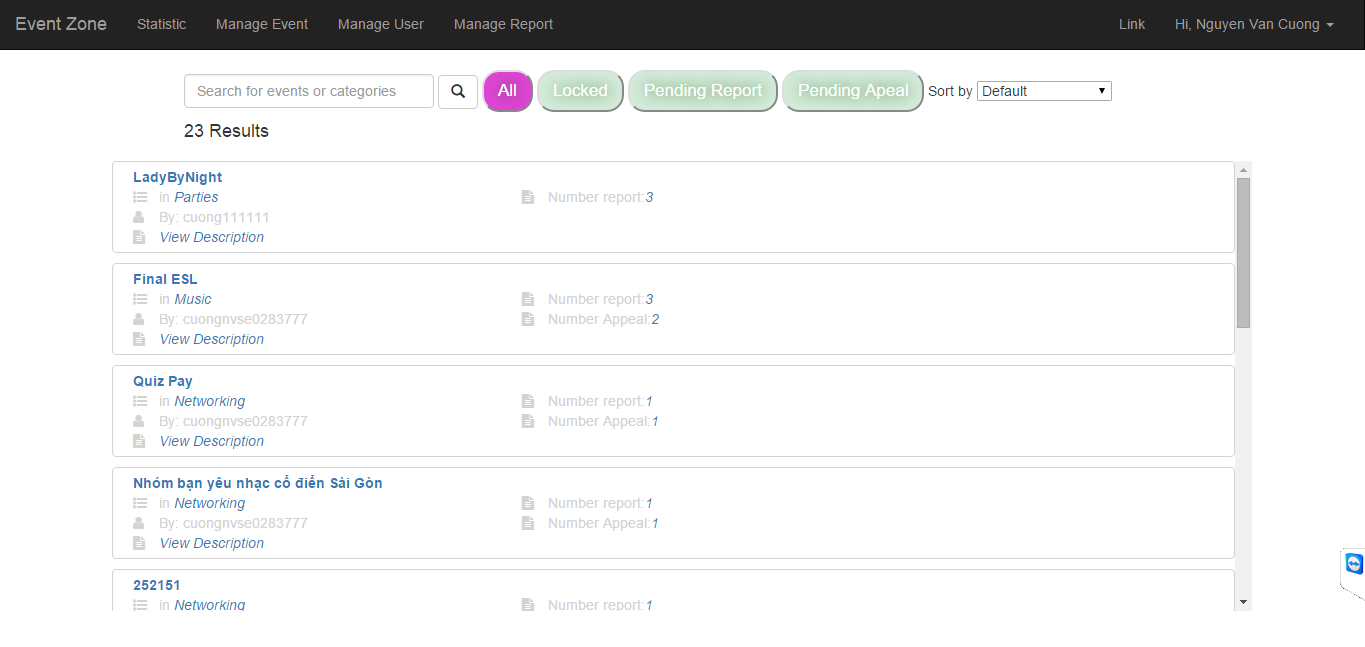 Manage Report
4.4. Screen Design - 画面設計
Admin’s Management Screen
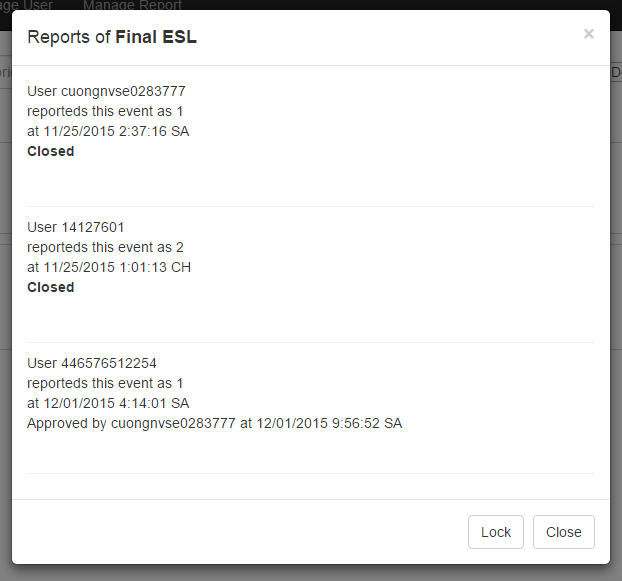 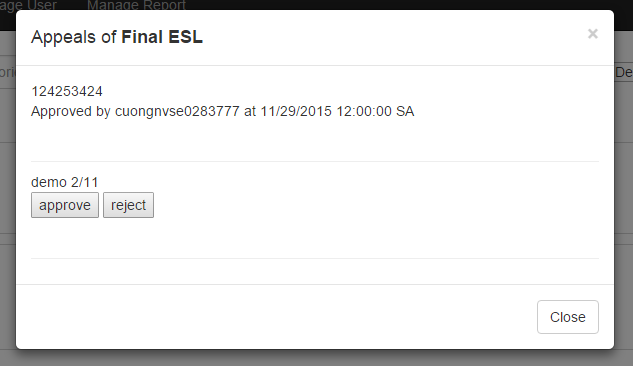 Handle a report
Handle a report
4.4. Screen Design - 画面設計
Unregisted User Screen Design
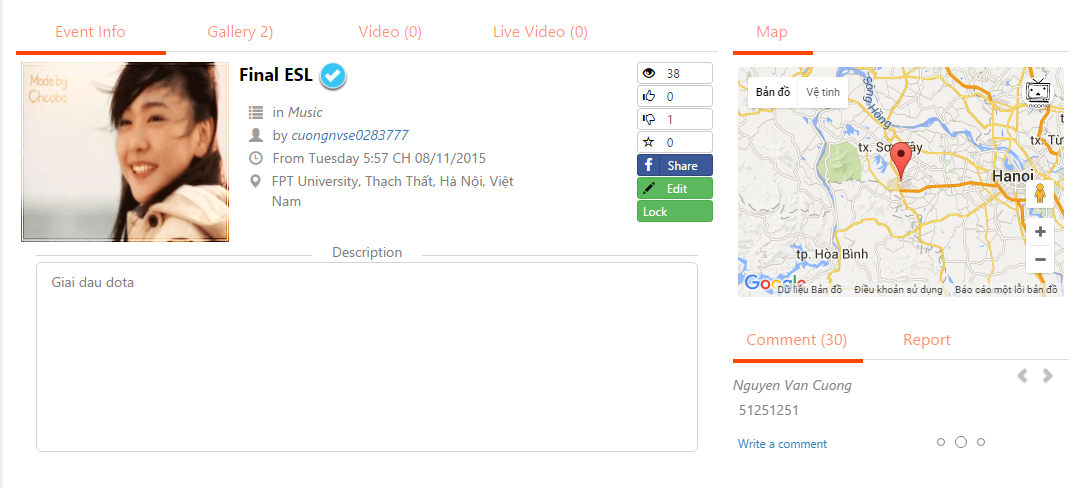 View an event (including Basic info, Description, Gallery, Video, Map, Comment & Report)
4.4. Screen Design - 画面設計
Unregisted User Screen Design
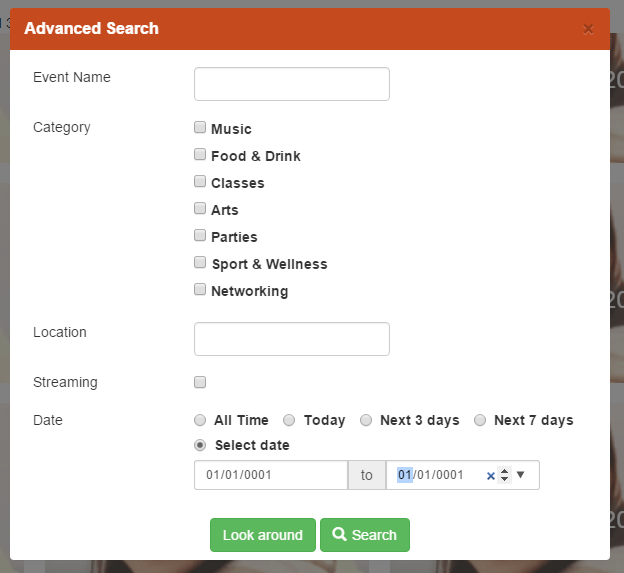 Advanced Search
4.4. Screen Design - 画面設計
Unregisted User Screen Design
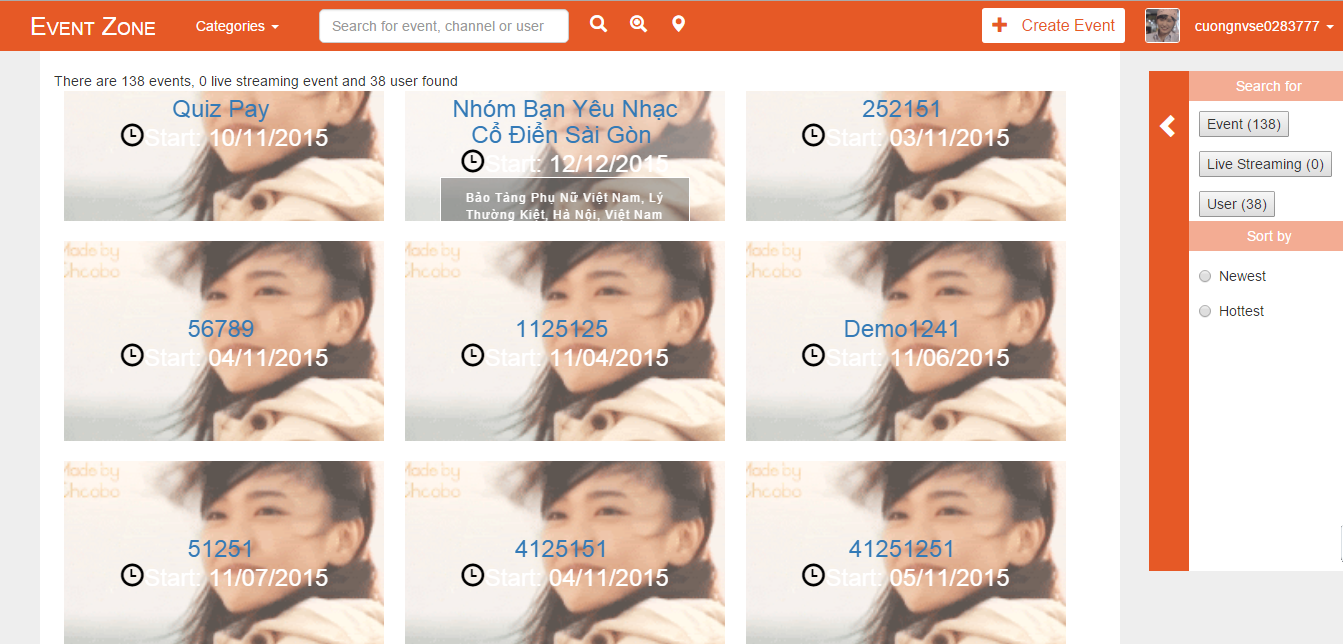 Search Result
4.4. Screen Design - 画面設計
Unregisted User Screen Design
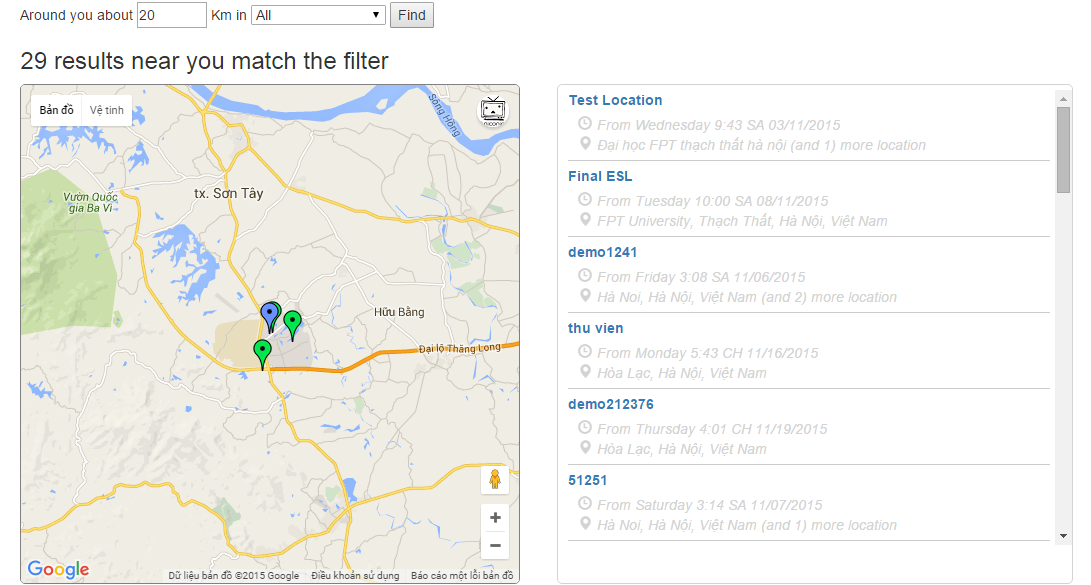 Look Around!
4.4. Screen Design - 画面設計
Registed User Screen Design
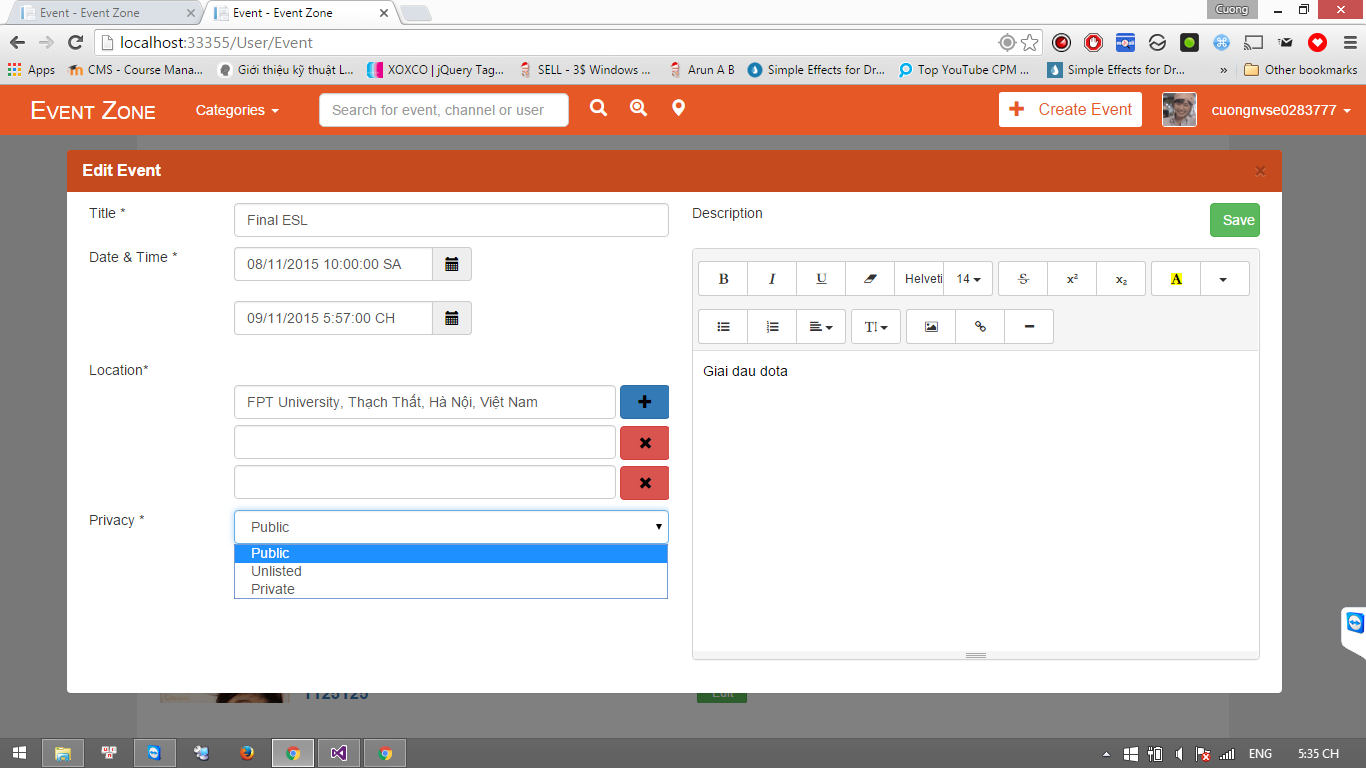 Quản lý profile của mình
	Quản lý Event mình tạo (xem report về số lượng)
	Khiếu nại với Admin về tính hợp pháp để đăng tải
Edit an Event & set privacy
4.4. Screen Design - 画面設計
Registed User Screen Design
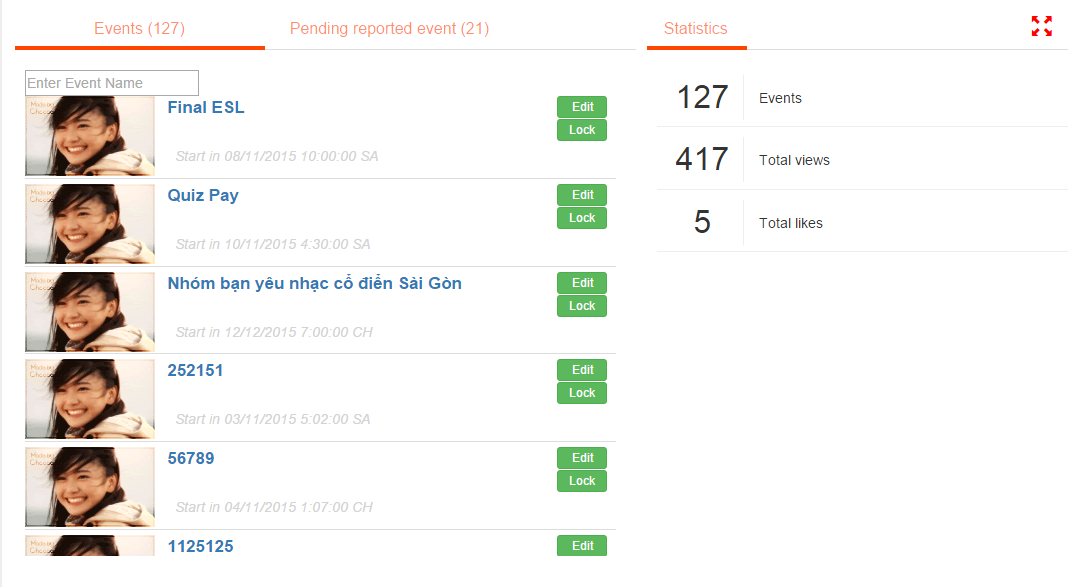 Quản lý Event mình tạo (xem report về số lượng)
	Khiếu nại với Admin về tính hợp pháp để đăng tải
Manage their own events
4.4. Screen Design - 画面設計
Registed User Screen Design
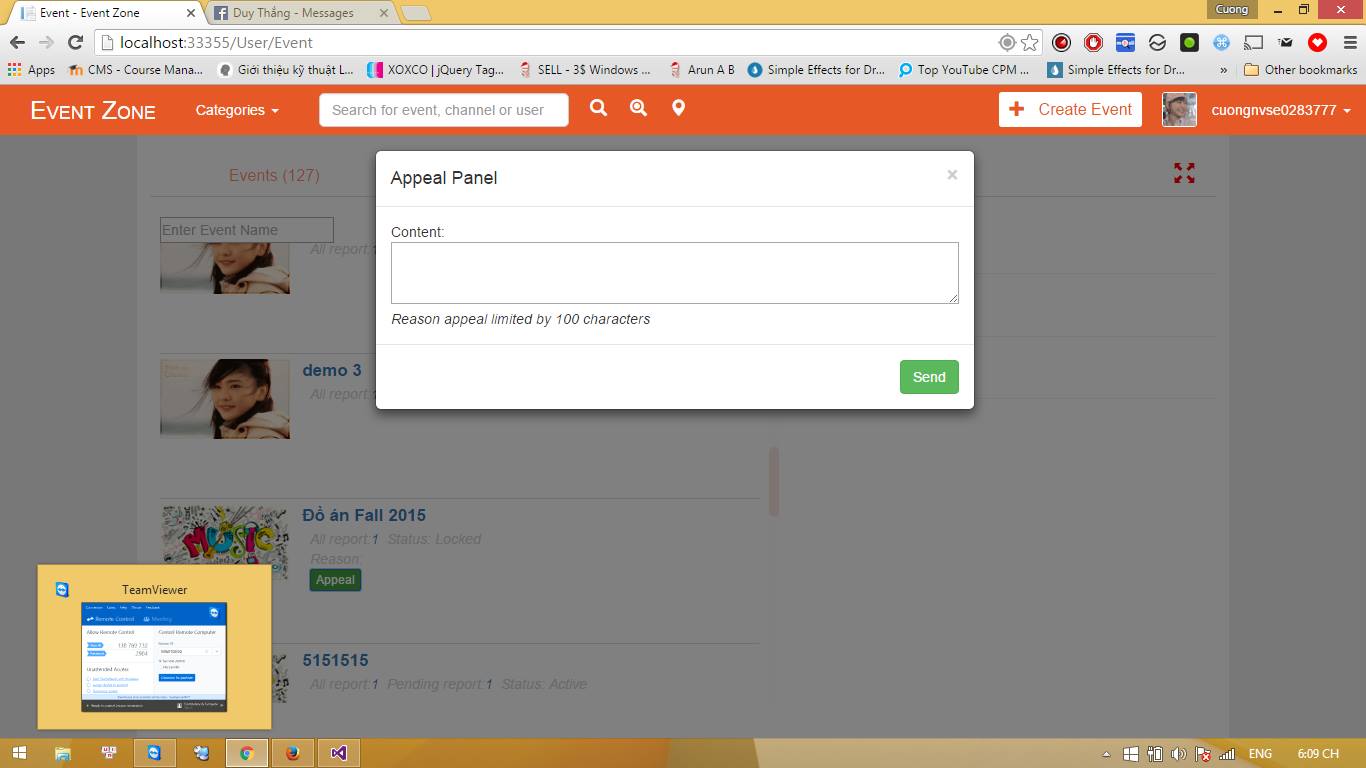 Khiếu nại với Admin về tính hợp pháp để đăng tải
Appeal about their event’s policy
4.5. Class Diagram・クラス図
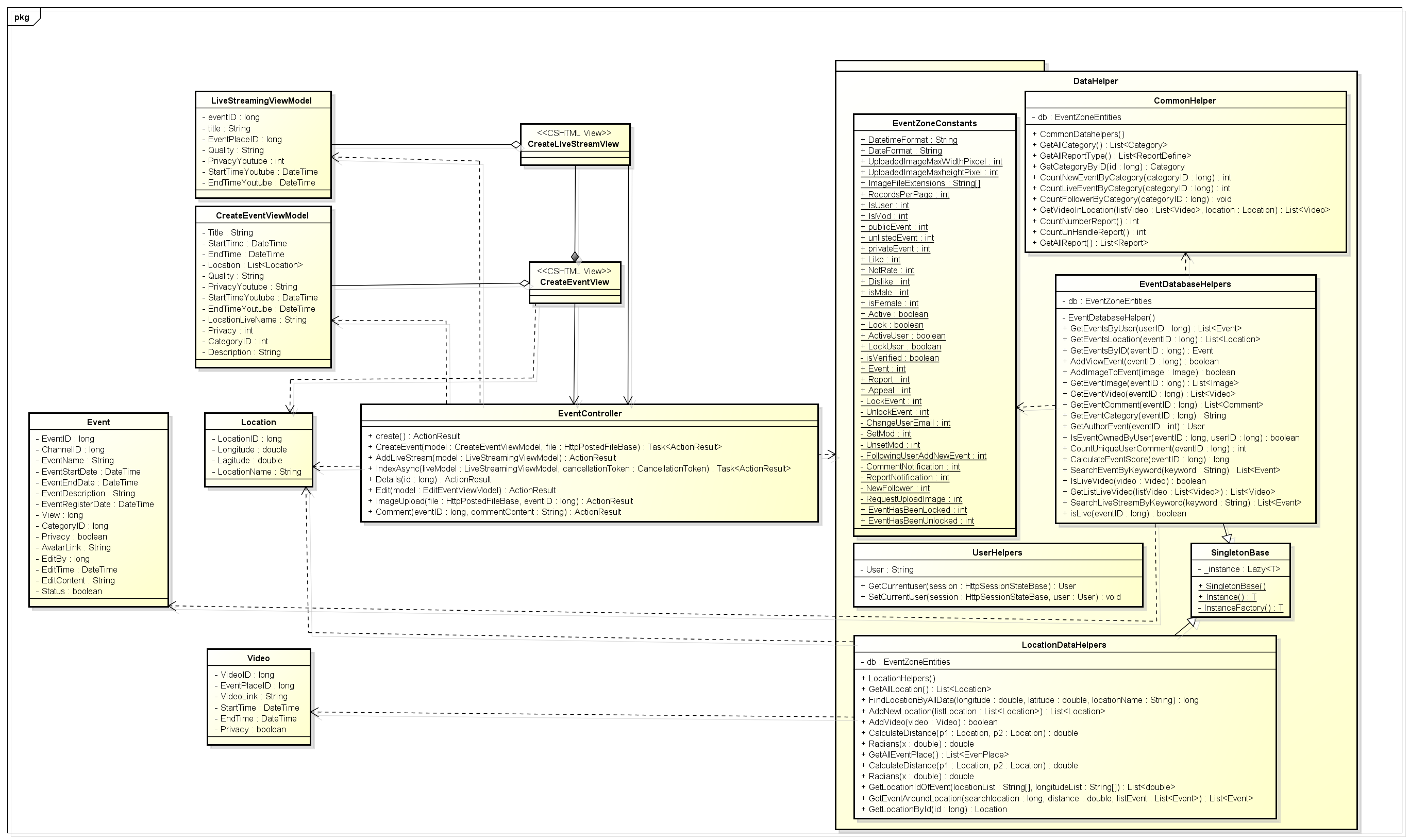 Khiếu nại với Admin về tính hợp pháp để đăng tải
Application Logical View ・アプリケーションの論理ビュー
4.5. Class Diagram・クラス図
Khiếu nại với Admin về tính hợp pháp để đăng tải
Class detailed design  - クラス詳細設計
4.6. Activity Flow Diagram・アクティビティフロー図
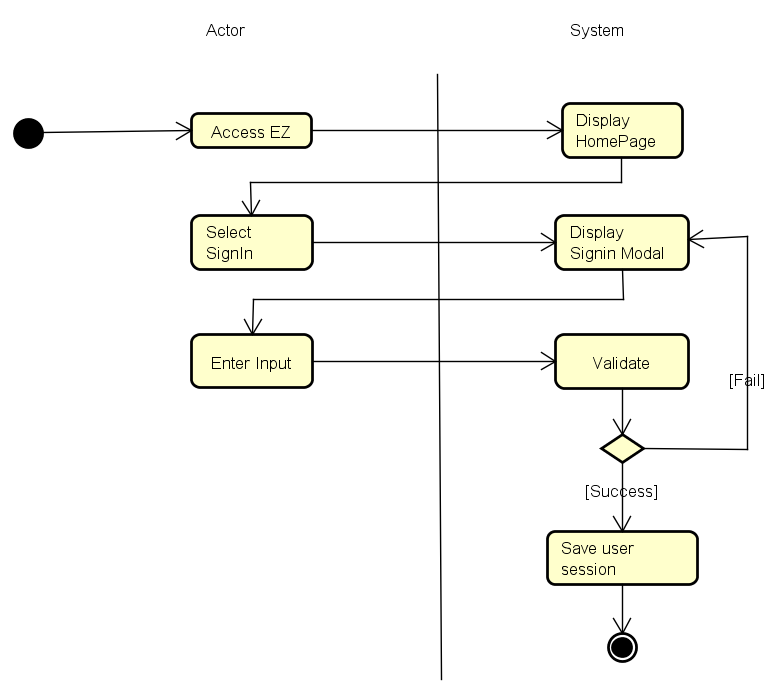 Khiếu nại với Admin về tính hợp pháp để đăng tải
4.7. Database Design・データ設計
Khiếu nại với Admin về tính hợp pháp để đăng tải
Main application ERD  - アプリケーションのERD
4.7. Database Design・データ設計
Khiếu nại với Admin về tính hợp pháp để đăng tải
Main application table diagram - アプリケーションのテーブル図
4.7. Database Design・データ設計
Khiếu nại với Admin về tính hợp pháp để đăng tải
Sample: Event table - サンプル： テーブル
4.7. Database Design・データ設計
Khiếu nại với Admin về tính hợp pháp để đăng tải
Database sample・データベース　サンプル
5. Testing - テスティング
5.1. Test Model
       テストモデル
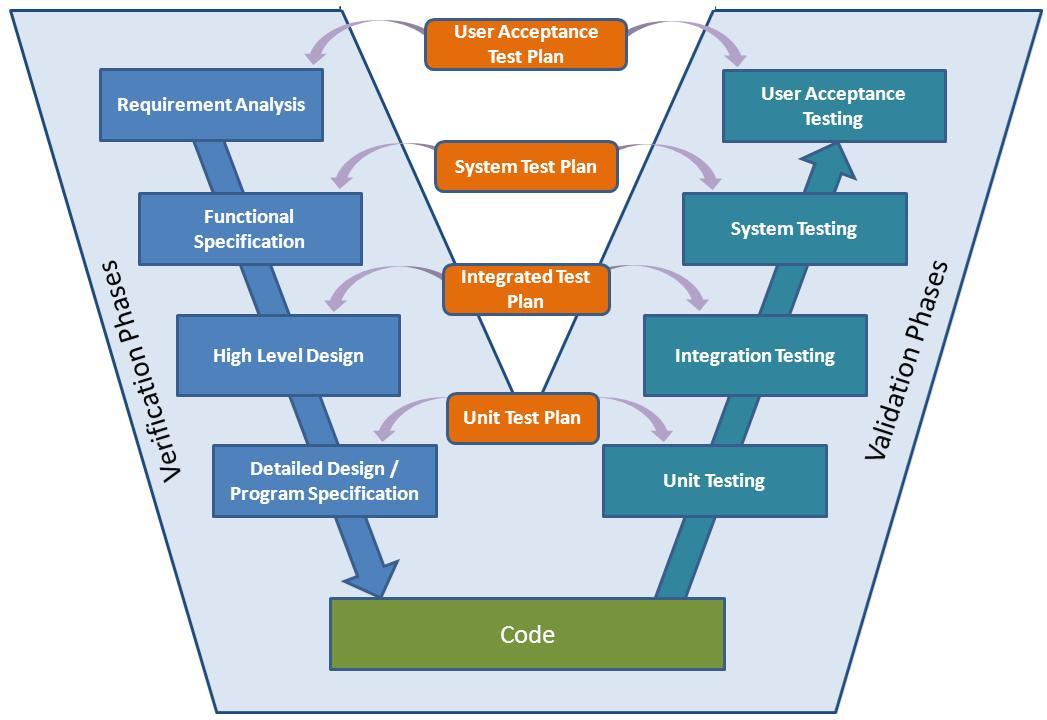 5.2. Test Process
       テストのプロセス
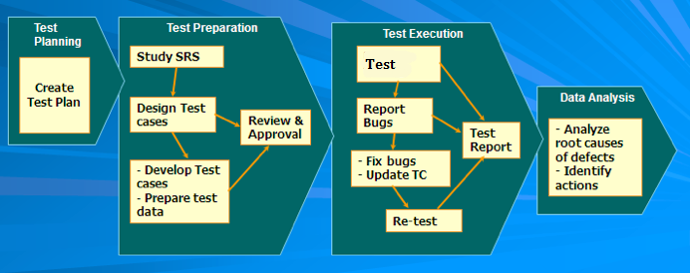 5.3. Test Tools
        テストツール
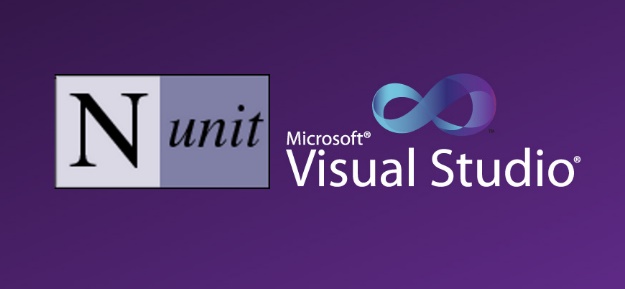 NUnit 3.0  is a plugin used in C#, it makes writing unit test more easier.
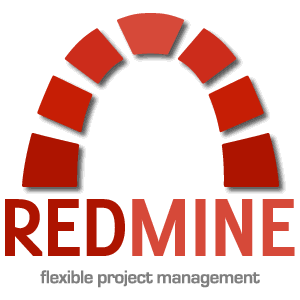 HostedRedmine: Log bug. (www.hostedredmine.com).
5.4. Test Environment
         テスト環境
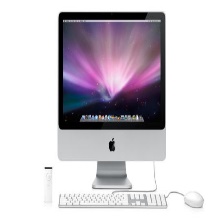 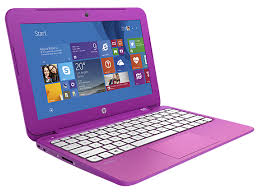 Device:
Laptop, Desktop
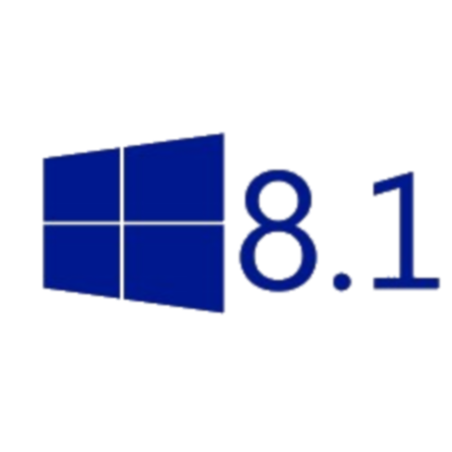 Operating System:
Windows 7, 8.1, 10
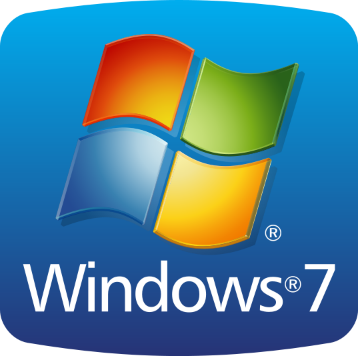 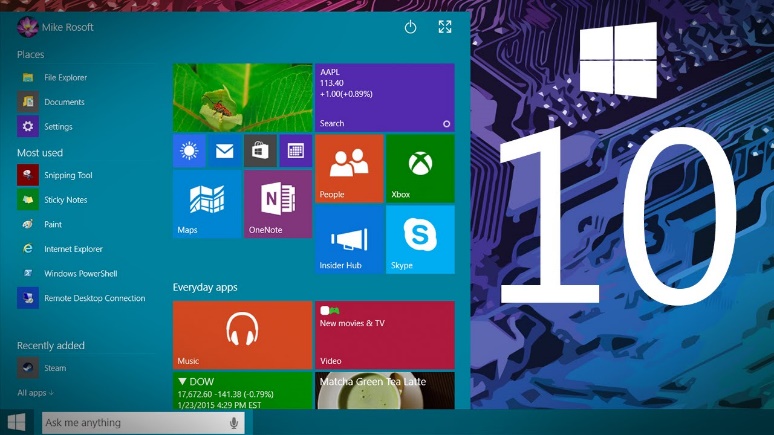 5.5. Test case guideline
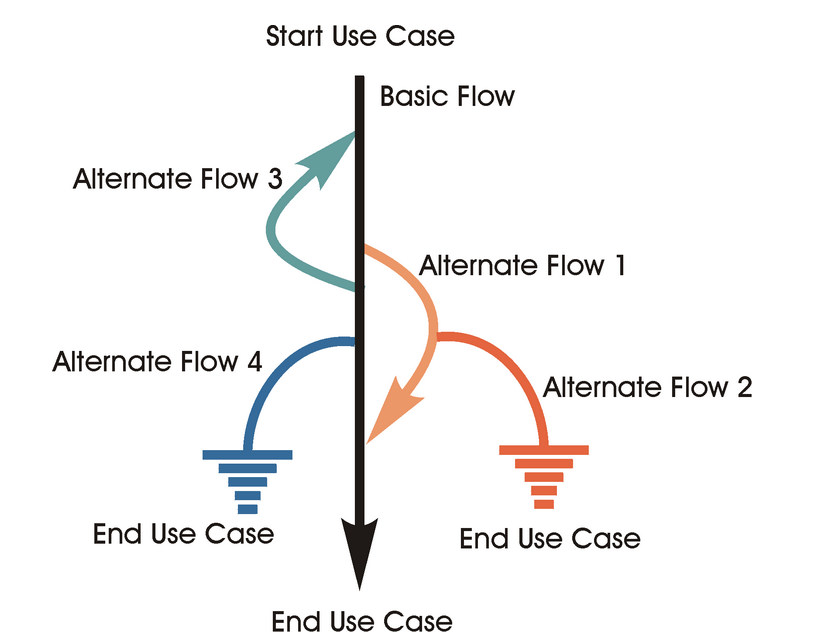 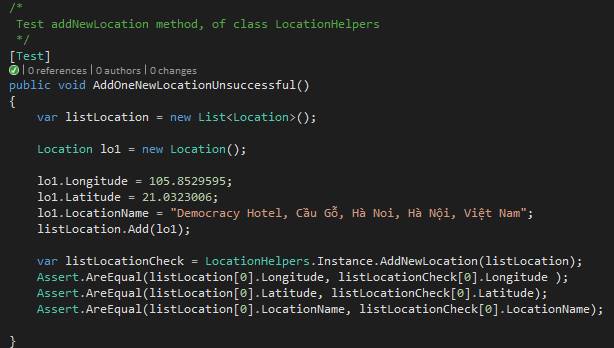 Unit test for addNewLocation function of DatabaseHelper.cs
5.6. Test Type
         テスト範囲
Unit Test
Integration Test
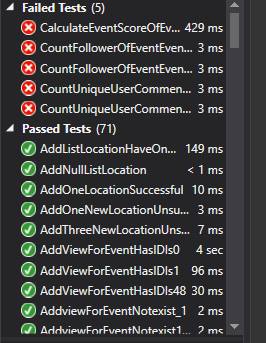 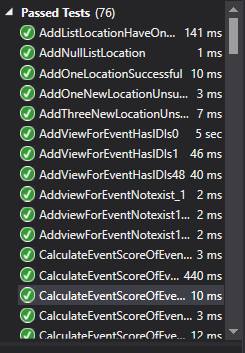 System Test
Acceptance Test
Test result after first run
After fixing code, all unit was passed
Integration test and System test
5.6. Test Type
         テスト範囲
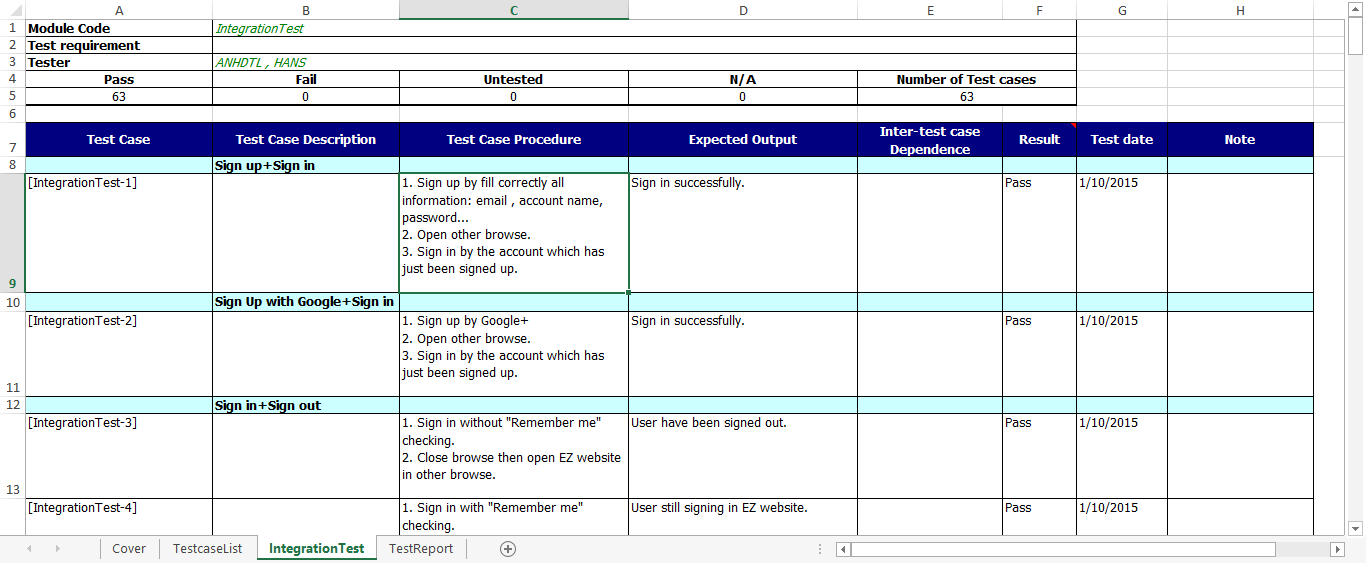 Unit Test
Integration Test
System Test
Acceptance Test
Sample of test case
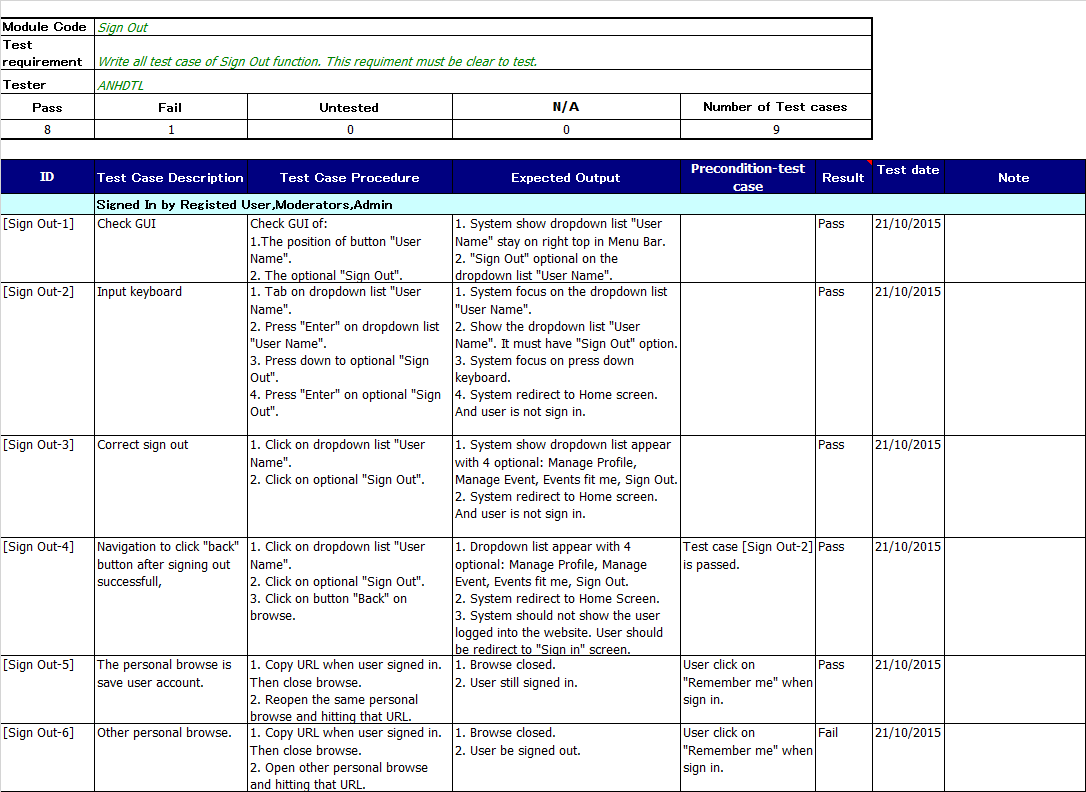 5.6. Test Type
         テスト範囲
Unit Test
Integration Test
System Test
Acceptance Test
Sample of test case
5.6. Test Type
         テスト範囲
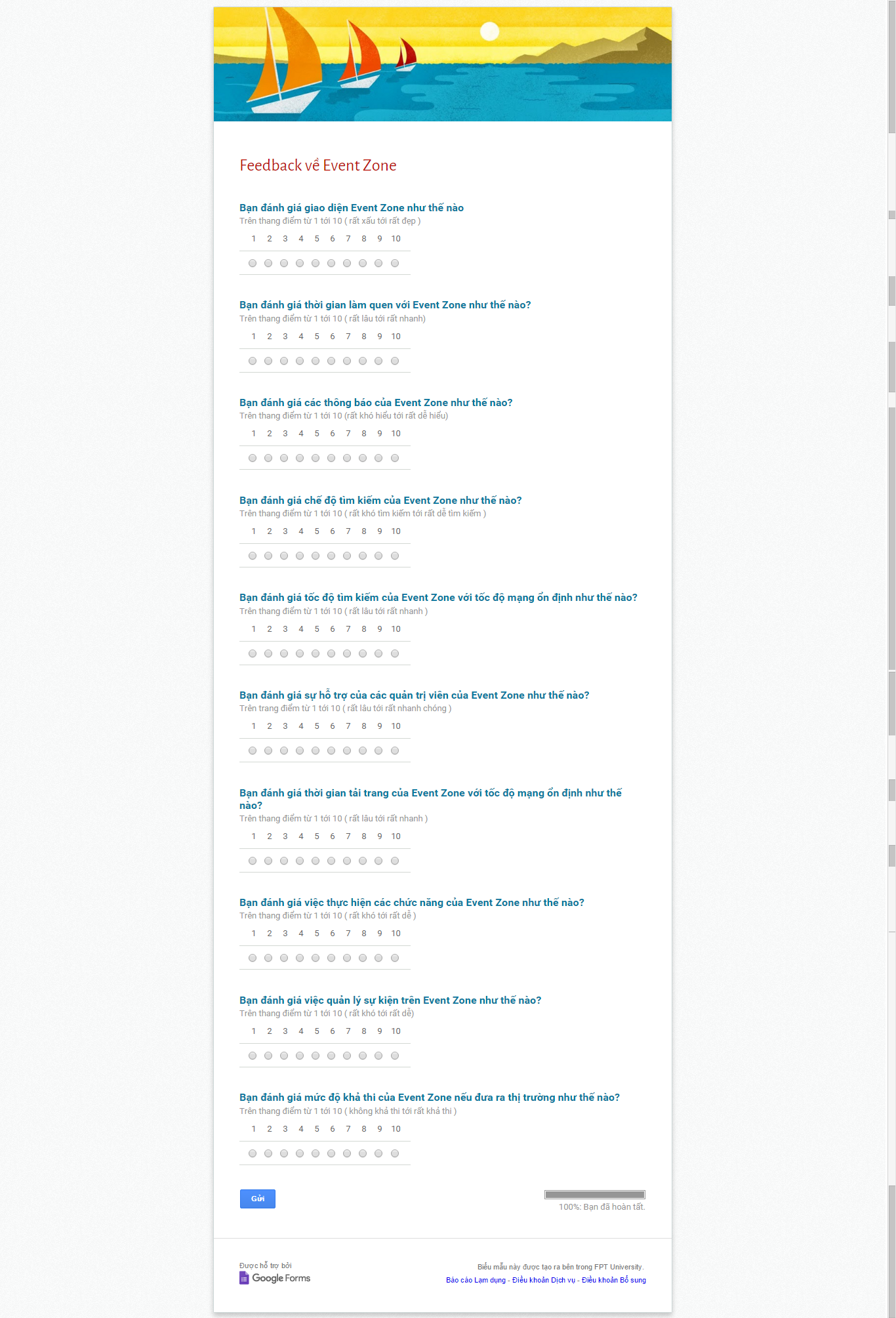 Unit Test
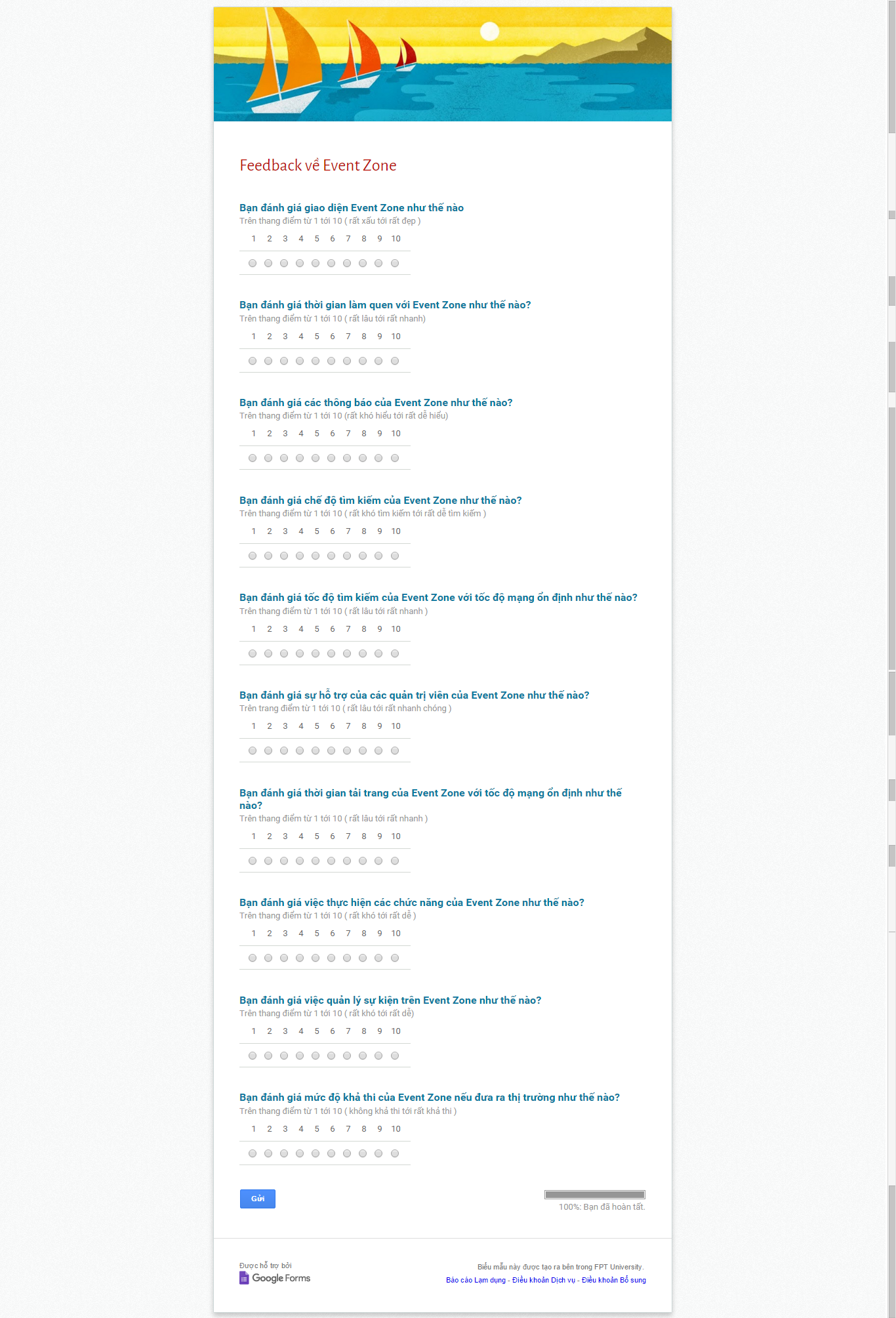 Integration Test
System Test
Acceptance Test
5.7. Process Logging Bug (Based on FSoft)
         バグをログするプロセス
1. Tester detect bug  log bug in hostedredmind.com with status assigned and assign coder fix.
2. Coder fix bug  change bug status on hostedredmind.com to resolve and assign tester to check again.
3. Tester check bug again
If bug is fixed, change bug status on hostedredmind.com to resolve.
If bug haven’t been fixed yet, change bug status on hostedredmind.com to assign again coder fix.
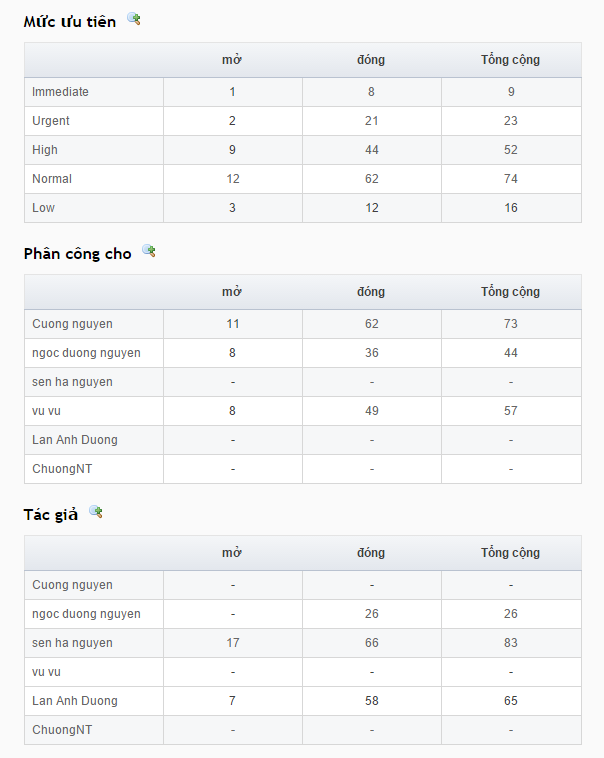 5.8. Bug List Report
         テスト実行報告
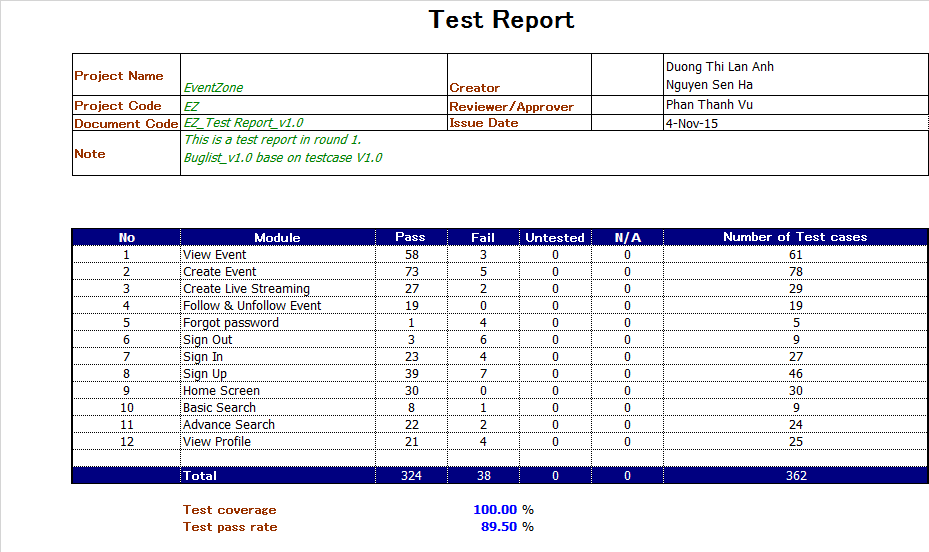 5.8. Bug List Report
         テスト実行報告
Test Case report round 1
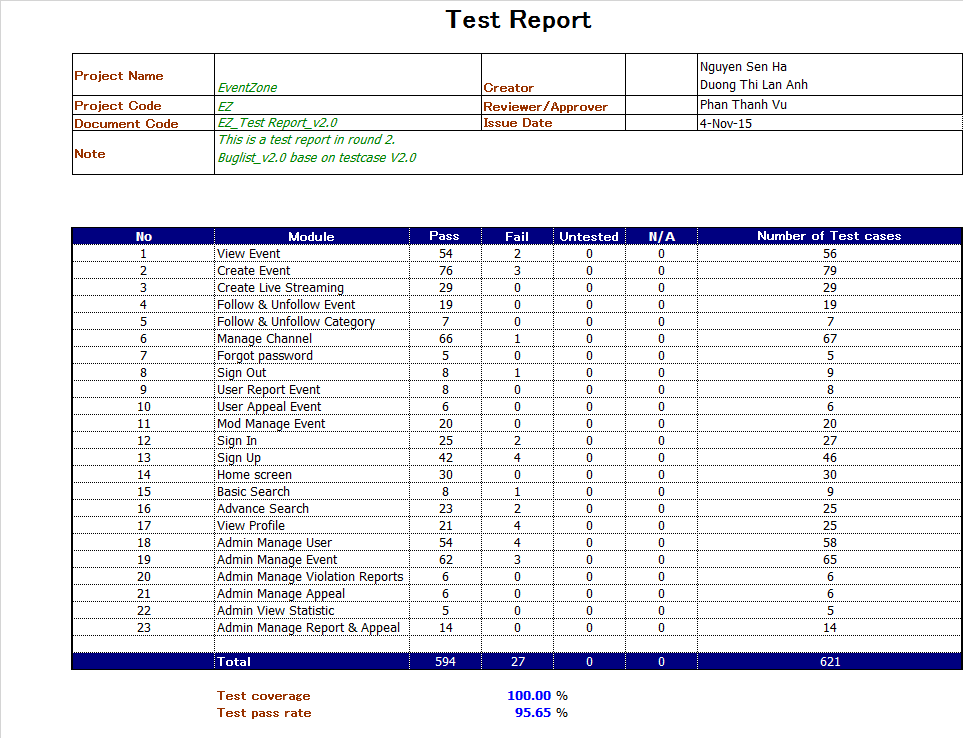 5.8. Bug List Report
         テスト実行報告
Test Case report round 2
6. Summary - サマリー
Future Development - 拡張機能
Publish online and maintain
Crowd funding
Managing Tickets
Mobile Apps
Event Zone Video Server
Lesson Learned - 学んだこと
Technique: C# MVC 5, using Bootstrap create user interface without other interfaces framework, jquery
Teamwork: Improve Teamwork, work under pressures
Process: Testing skills, document writing skills
Management: Improve Organization and planning skills